TYPE And standard				OF 			  MARKET MILK
Dr Sanjeev Kumar 
Dairy Technology
INTRODUCTION
Market milk refers to ‘fluid milk’ that is sold for direct consumption and thus excludes milk consumed on the farm and that used for the manufacture of dairy products.
The market milk industry in India was started in 1950-51 with the establishment of Central Dairy of Aarey Milk Colony.
Types and standards of market milk
FSSAI, 2006
Types and standards of market milk
Note: (i) When milk is offered for sale without indication of the class, the standards prescribed for buffalo milk shall apply.
(ii) The heat treatment for the various designated milk shall be as follows:
Microbiological Standards of Market Milk
Where, m = represents an acceptable level and values above it are marginally 	  	    	    acceptable in terms of the sampling plan.
              M = separates marginally acceptable quality from unsatisfactory/potentially  	    	    hazardous quality. Values above M are unacceptable in terms of sampling plan.
Factors affecting Microbiological quality of Market milk
Raw milk quality
Depends on number & types of microorganisms in raw milk.
Inferior quality leads to inferior product and vice versa.
  Psychrotrophs (including heat stable
  lipases and proteases)
  Thermodurics & thermophilic 
  Coliforms
  Toxigenic microflora
So before proceeding, assess quality of raw milk by various platform and microbiological tests.
Subsequent spoilage and
 public health problems in market milk
2. Processing Steps
Miscellaneous operations before and during processing significantly affects microbiological quality of product.
Steps before processing
Pumping
Increases bacterial count without increasing the actual number of bacteria due to mechanical breakage of bacterial clumps
Improper cleaning and sanitization of pump adds to microflora.
Filteration
Microorganisms adhered to dirt particles on filter carried over to milk .
Type of microflora depends on nature of particulate material.
Centrifugal separation
Sludge material contains high amount of bacterial cells, somatic cells and coagulated proteins.
Bacterial count is not reduced due to simultaneously breaking up of bacterial clumps.
Increased removal of bacteria achieved by
Slow milk flow
Prior homogenization of milk( no sweeping effect)
Standardization
In line standardization- uses centrifugal force
Offline standarization- by addition of skim milk, cream etc.
Quality depends on quality of added products.
Homogenization
Break down of bacterial clumps
Improperly cleaned & sanitized
Increases microbial load
Steps after processing 
Pasteurization of milk
Selection of time-temp. combination on basis of
Destructiion of heat resistant pathogen
Phosphatase test should be negative
Cream line should be minimally reduced
Different pasteurization process:
LTLT process- 63°C/30 min
HTST process- 72°C/15 sec
Flash process- 75-80°C/ few sec
In- bottle pasteurization
Sterilization of milk
Complete in-bottle system:
Heated in bottle at 110°-120°C for few minutes.
Slow heat penetration --> growth of thermophiles, off-flavour  and browning effect
A two-stage process:
1st stage --> sterilization at 130°-150°C/1-20 sec followed by bottling. 
2nd stage --> in-bottle treatment( 100°-110°C/10-15 min)
Ultra high temperature(UHT) processing
 Rapidly heating milk to 130°-150°C for few seconds followed by aseptic packaging.
Mode of heating may be direct or indirect.
UHT treated milk must be kept without deterioration, free from microbes and toxins and microorganisms do not proliferate during storage.
Effects of UHT sterilization:
Destruction of microorganisms/spores - Sterilizing efficiency of a UHT process is determined by “Sterilizing Effect”



Survival of microbial enzymes – particularly heat stable lipases and proteases.
Increases Keeping quality
Influence on colour, taste and nutritive value of milk
Post-Heating Operations
Cooling
Rapidly cooled to below 10°C (preferably to 4-5 °C) after pasteurization.
Part of cooling is done by regenerative principle  and part by using refrigerant non-milk coolant.
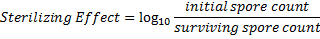 Packaging
Equipment for packaging
Thoroughly cleaned and sanitized
Condensate contamination can be prevented using drip deflectors
Packaging materials
Single service type paper or plastic containers are gaining popularity
Should be non-toxic and microbiologically safe
Glass container should contribute < 1 microorganism/ml & no coliform
Closure equipment, materials and procedure
Closure properly designed and handled
Overfilling should be avoided
Handling
Properly handled to prevent small breaks in sterilized products
Aseptic packaging of sterilized milk like UHT is of utmost importance
Distribution/marketing
In tropical countries like India, product should be kept under refrigeration temperature(7.2°C or below) to prevent multiplication of spoilage microorganisms while transporting market milk to retails shops and finally to consumers.
Microflora of Market Milk
Microflora of Pasteurized milk
Those  surviving pasteurization temperature
Those  entering as post-pasteurization contaminants
Thermoduric Microflora:-
Sources of thermoduric organisms:
Insanitary conditions of milking equipment
Insanitary conditions of pasteurization plant( milk stone formation and improper cleaning of rubber parts)
Repasteurization of returned pasteurized milk.
Thermodurics start multiplying at warm stages during second pasteurization
Significance:
Due to temperature fluctuations, these organisms produce defects such as sweet curdling, gassiness, proteolysis, bitterness etc.
Under refrigerated storage ,psychrotropic thermodurics like Bacillus and Clostridium spp.
Thermophilic microflora
They grow well during holder method of pasteurization. Their upper limit for growth is 70°C.
Types:- aerobic or facultative anaerobic sporeforming rods constitute majority of thermophilic microflora
Lactobacillus thermophilus
Bacillus spp. like


Sources: 
Their count is less in raw milk which significantly increases during holding at high temperature
This group represents dairy plant rather than farm contamination
B. stearothermophilus
B. thermoacidurans
B. calidolactis
B. coagulans
Repeated use of improperly cleaned hodling vats
Residual milk foam and warm milk in dead ends/vats
Repasteurization of returned milk
Increases thermophilic count
Significance:
Under ambient condtions, sporeforming bacilli cause spoilage problems like sweet curdling or bitty cream defects in pasteurized milk.
Psychrotrophic microflora:
Grow at refrigerated temperature(2°-7°C) irrespective of their optimum growth temperature.
Most of them are mesophiles, some are psychrophilic
Types: divided into two categories
Sources:
 first category --> survival during pasteurization
Second category --> post pasteurization contamination
Water supplies may serve as a possible source.
    Significance:
At referigerated storage(7.2°C or lower) --> gram-negative psychrotrophs outgrow
 At 10°C or above --> thermoduric psychrotrophs tend to outgrow
Importance of gram-negative psychrotrophs -->  cause number of defects like fruity, rancid, bitter , putrid, roppiness and discoloration etc.
Minimum population required to produce defects are 107/ml
Coliform bacteria
This group of organisms refer to  aerobic and facultatively anaerobic, Gram-negative, non-sporeforming rods which ferment lactose into acid and gas at32°C within 48hrs in presence of bile salts and dye.
Types: Escherichia, Enterobacter, Klebsiella and Citrobacter
Source:
Destroyed during pasteurization.
Post-pasteurization contamination.
Improper cleaning/sanitization
Unhygienic handling practises
Water supplies
Major sources of contamination
Significance:
Unlike water supplies, where their detection is taken as index of faecal contamination, coliform detection in pasterurized milk is taken as index of post-pasteurizartion contamination.
 This group is usually traced to dairy plant.
Above 7.2°C, they cause defects like roppiness, gassiness, unclean and medicinal off-flavours and bitterness.
Pathogenic microorganisms
That survive pasteurization --> B. cereus, Cl. Perfringens, haemolytic streptococci and some viruses
Through post-pasteurization contamination --> dirty habits of handlers( E.coli, Salomella) or those carried by an unhealthy handler.
L. monoctogenes and Y. enterocolitica can multiply even below 7.2°C but these species are heat labile.
Improper storage of loose milk after such contamination  is equally hazardous.
Microflora of UHT milk
Ultra-high temperature is carried out at 135°-150°C coupled with aseptic packaging.
The only microflora survive UHT treatment are bacterial spore of thermophlic bacilli( B. stearothermophilus)  and sometimes to mesophilic bacilli and clostridia.
Major spoilage organisms in heat processed milk are, B. megaterium( main cause), B. firmus, B. polymyxa, B. coagulans and Clostridium spp.
Microorganisms entering through faulty packaging practices are usually associated with stagnant water  on dairy floors ( Pseudomonas, Coryneform, Micrococci etc).
Major defects --> coagulation, bitterness and gassiness.
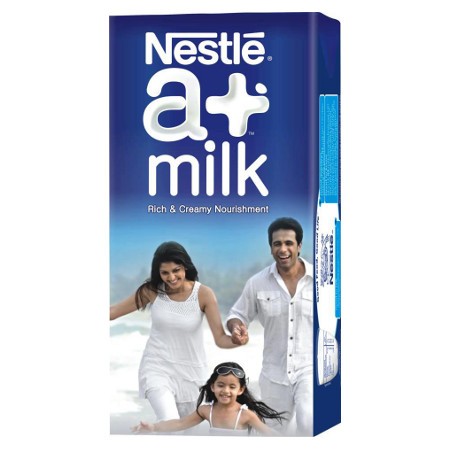 Microflora of Boiled Milk
In India, milk is boiled to 100°C for brief period before consumption.
Boiling kills vegetative forms of all microbes except heat stable enterotoxins esp. of Staphylococci.
Post pasteurization contamination can also occur due to improperly cleaned utensils and due to improperly heated portions of milk.
Major defects--> off-flavour (proteolytic), coagulation and gassiness.
Boiled milk should be utilized within 16 hrs, particularly in absence of refrigeration.
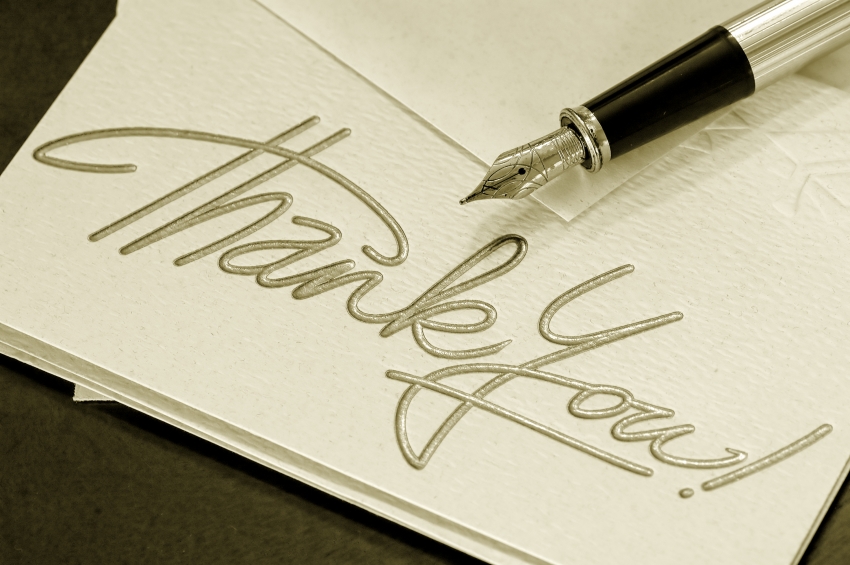